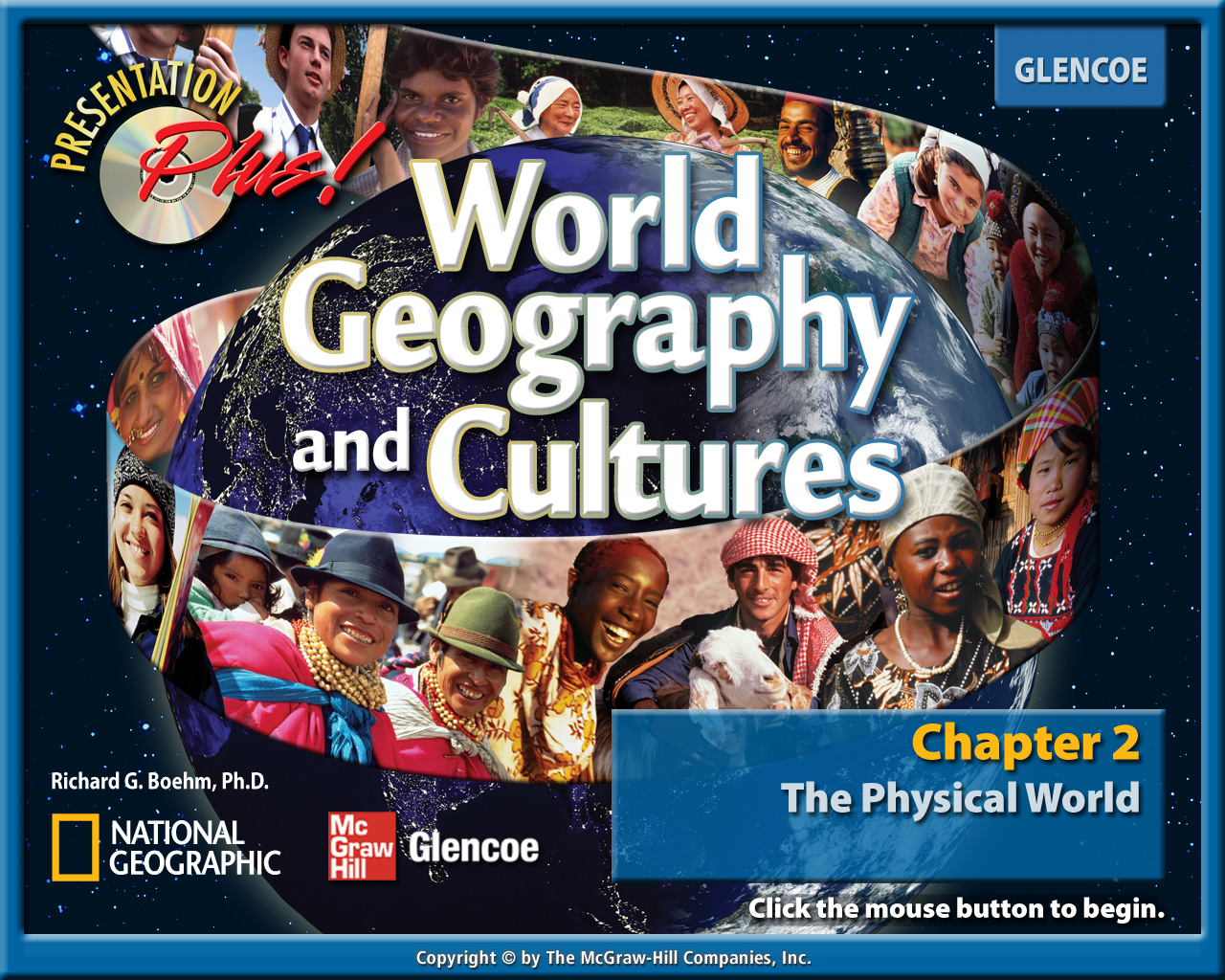 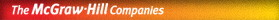 Splash Screen
Introduction
Section 1:Planet Earth
Section 2:Forces of Change
Section 3:Earth’s Water
Visual Summary
Chapter Menu
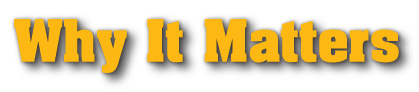 Understanding that Earth is part of a larger physical system called the solar system helps us understand how life on our planet is possible. Earth’s physical systems—air, landforms, and water—are affected by natural forces such as earthquakes and volcanoes that can influence human activities on the planet.
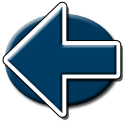 Chapter Intro 1
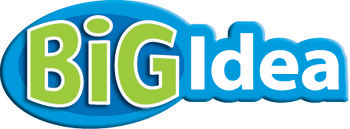 Section 1: Planet Earth
Physical processes shape Earth’s surface. As part of a larger system called the solar system, Earth has water, land, and air that make the planet suitable for plant and animal life.
Chapter Intro 2
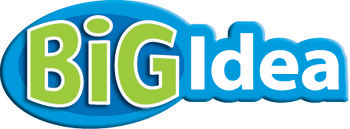 Section 2:Forces of Change
Physical processes shape Earth’s surface. The surface of the Earth has been shaped by the internal forces of tectonic activity, as well as by the external forces of weathering and erosion.
Chapter Intro 3
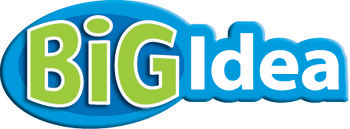 Section 3: Earth’s Water
Physical processes shape Earth’s surface. The water cycle keeps the amount of water on Earth, both freshwater and salt water, fairly constant.
Chapter Intro 4
Chapter Preview-End
Planet Earth
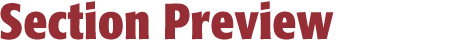 Earth is part of a larger system called the solar system. Earth has water, land, and air that make it suitable for plant and animal life.
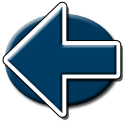 Section 1-GTR
Planet Earth
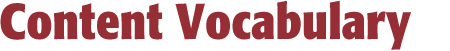 hydrosphere
continental shelf
lithosphere
atmosphere
biosphere
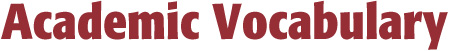 approach
features
assistance
Section 1-GTR
Planet Earth
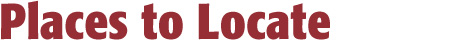 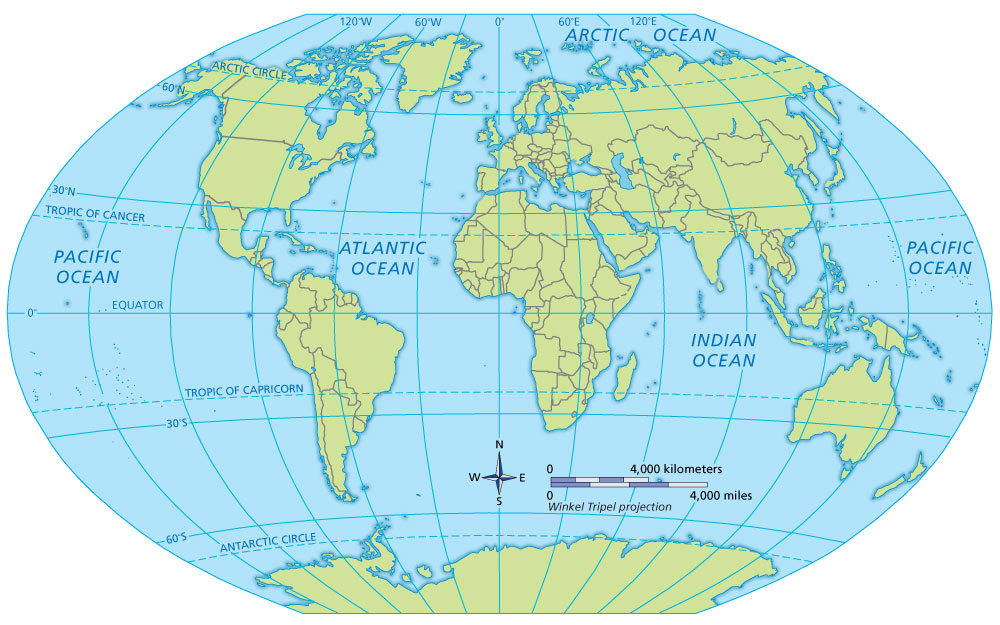 A.	Isthmus of Panama
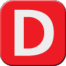 B.	Sinai Peninsula
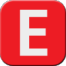 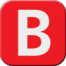 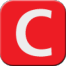 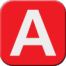 C.	Mount Everest
D.	Dead Sea
E.	Mariana Trench
Section 1-GTR
Planet Earth
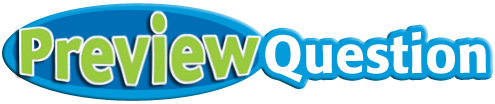 Which of the following is at the center of our solar system? 
A.	Earth 
B.	Sun
C.	Mars
A
B
C
Section 1
Our Solar System
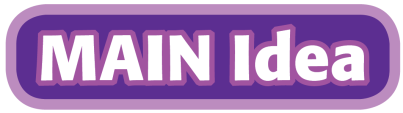 Earth is part of a larger physical system that contains other planets, moons, and stars.
At least eight planets exist, and each is in its own orbit around the sun:
Mercury
Venus
Earth
Mars
Section 1
Our Solar System
Jupiter
Saturn
Uranus
Neptune
Our Solar System (cont.)
Ceres and Pluto are dwarf planets.
All of the planets are grouped into two types—terrestrial and gas giant planets.
Thousand of smaller objects—including asteroids, comets, and meteoroids—revolve around the sun.
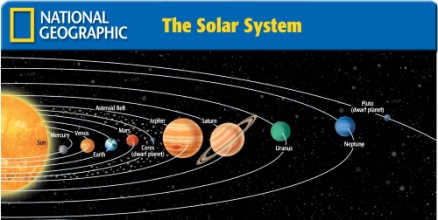 The Solar System
Section 1
Getting to Know Earth
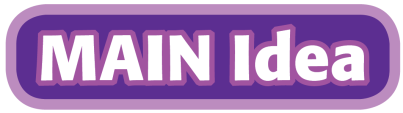 Earth’s surface is a complex mix of landforms and water systems.
About 70% of the surface of the Earth is made up of water and is called the hydrosphere.
About 30% of the surface of the Earth is land, including continents and islands.
The air we breathe is part of the Earth’s atmosphere.
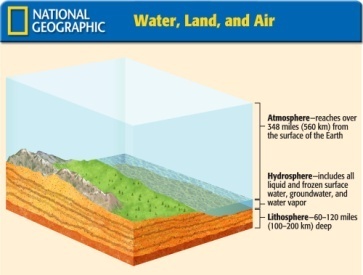 Water, Land, and Air
Section 1
Getting to Know Earth (cont.)
The part of the Earth that supports life is the biosphere.
Landforms
Landforms and bodies of water are the natural features of the Earth’s surface.
Underwater landforms are as diverse as those found on dry land.
Seen from space, Earth’s most visible landforms are the seven continents.
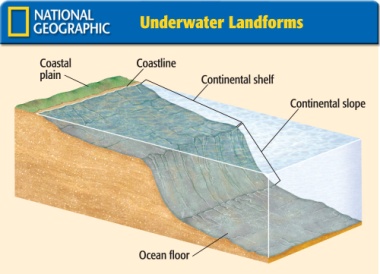 Underwater Landforms
Section 1
Getting to Know Earth (cont.)
Earth’s Heights and Depths
The highest point on Earth is Mount Everest, which is 29,035 feet above sea level.
The lowest dry land point is the shore of the Dead Sea, which is 1,349 feet below sea level.
Earth’s deepest known depression is the Mariana Trench, which is 35,827 feet deep.
Section 1
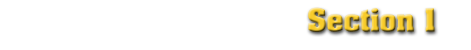 Section 1-End
Forces of Change
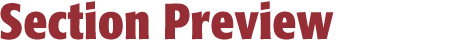 Internal and external forces shape the Earth’s surface.
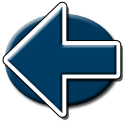 Section 2-GTR
Forces of Change
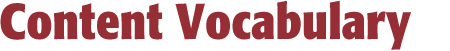 core
accretion
spreading
fold
fault
faulting
weathering
erosion
glacier
moraine
mantle
crust
continental drift 
plate tectonics
magma 
subduction
Section 2-GTR
Forces of Change
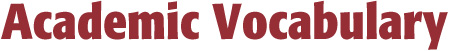 releasing
constantly
tension
Section 2-GTR
Forces of Change
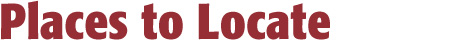 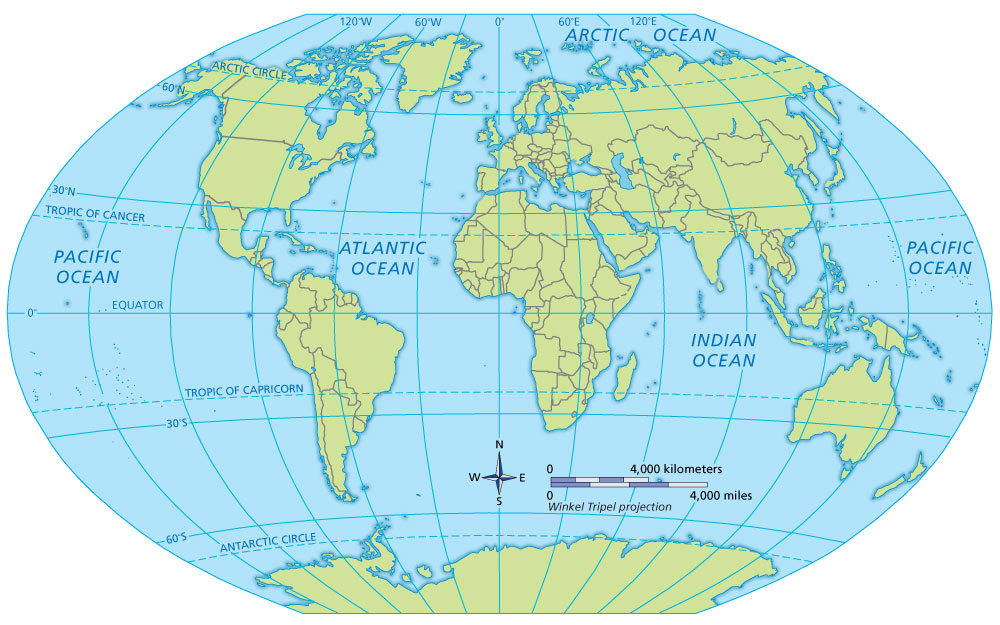 A.	Himalaya
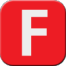 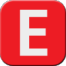 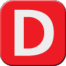 B.	San Andreas Fault
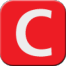 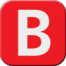 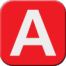 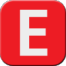 C.	Kōbe
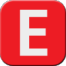 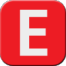 D.	San Francisco
E.	Ring of Fire
F.	Greenland
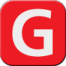 G.	Antarctica
Section 2-GTR
Earth’s Structure
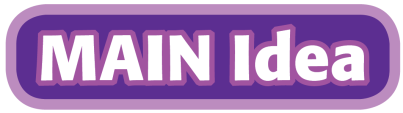 The Earth’s internal and external structure, including the tectonic plates, is responsible for the creation of continents, oceans, and mountain ranges.
The Earth is composed of three main layers:
The core
The mantle
The crust
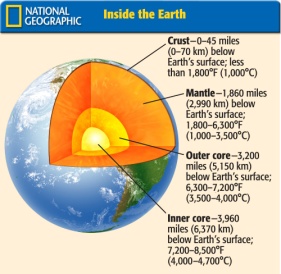 Inside the Earth
Section 2
Earth’s Structure (cont.)
Many scientists believe that most of the landmasses forming our present-day continents were once part of one gigantic supercontinent called Pangaea.
Due to continental drift, they slowly separated.
Due to plate tectonics, the physical features of the planet are constantly changing.
Section 2
Internal Forces of Change
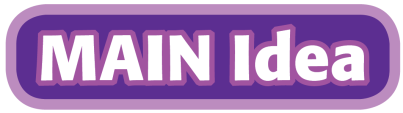 Plate tectonics is responsible for folding, lifting, bending, and breaking parts of the Earth’s surface.
Mountains are formed when:
giant continental plates collide
a sea plate collides with a continental plate (called subduction)
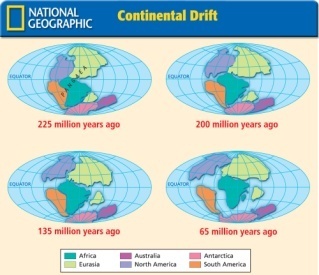 Continental Drift
Section 2
Internal Forces of Change (cont.)
During accretion, continents can grow outward.
If two sea plates converge, an island chain may form.
If spreading occurs, the magma that rises will form undersea volcanic mountains or ridges and some islands.
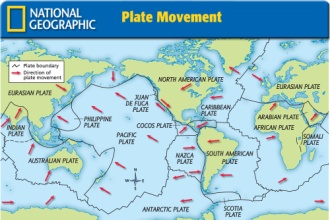 Plate Movement
Section 2
Internal Forces of Change (cont.)
Folds and Faults
Moving plates may squeeze the Earth’s surface until it buckles (called folds). 
Plates may also grind or slide past each other, creating cracks in the Earth’s crust (called faults).
One famous fault is the San Andreas Fault in California.
Section 2
Internal Forces of Change (cont.)
Earthquakes
Sudden, violent movements of tectonic plates along a fault line are known as earthquakes. These shaking activities dramatically change the surface of the land and the floor of the ocean.
Earthquakes often occur where plates meet. Tension builds up along fault lines as the plates stick
The Ring of Fire is one of the most earthquake-prone areas on the planet.
Section 2
Internal Forces of Change (cont.)
Volcanic Eruptions
Volcanoes are mountains formed by lava or by magma that breaks through the Earth’s crust.
Volcanoes often rise along plate boundaries where one plate plunges beneath another, as along the Ring of Fire. In such a process, the rocky plate melts as it dives downward into the hot mantle.
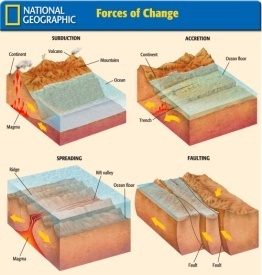 Forces of Change
Section 2
External Forces of Change
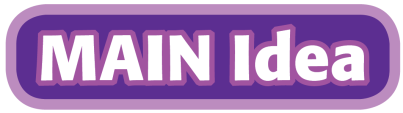 External forces such as weathering and erosion also shape the surface of the Earth.
The Earth is changed by two basic kinds of weathering:
Physical weathering – occurs when large masses of rock are physically broken down into smaller pieces.
Chemical weathering- changes the chemical makeup of rocks. For example, rain water that contains carbon dioxide from the air easily dissolves certain rocks, such as limestone.
Section 2
External Forces of Change (cont.)
Wind Erosion
Wind erosion involves the movement of dust, sand, and soil from one place to another.
Plants help protect the land from wind erosion; however, in dry places where people have cut down trees and plants, winds pick up large amounts of soil and blow it away. 
Wind erosion can provide some benefits. The dust carried by wind often forms large deposits of mineral rich soil.
Section 2
External Forces of Change (cont.)
Glacial Erosion
As glaciers move, they may destroy forests, carve out valleys, alter courses of rivers, and wear down mountaintops, changing the landscape.
There are two types of glaciers:
Sheet glaciers- flat, broad sheets of ice. Today sheet glaciers cover most of Greenland and all of Antarctica.
Mountain glaciers- located in high mountain valleys where the climate is cold, gouge out round U-Shaped valleys as they move downhill
Section 2
External Forces of Change (cont.)
Water Erosion
Water erosion begins when springwater and rainwater flow downhill in streams, cutting into the land, and wearing away the soil and rock.
Section 2
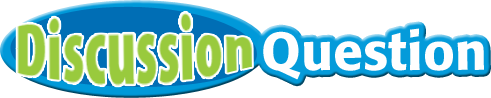 Which external force of change is responsible for the Grand Canyon?
A.	Weathering
B.	Erosion
A
B
Section 2
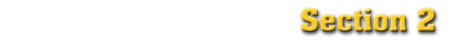 Section 2-End
Earth’s Water
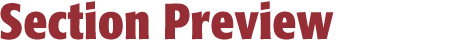 Earth’s water cycle keeps the amount of water on our planet, both freshwater and salt water, fairly constant.
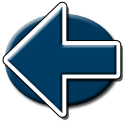 Section 3-GTR
Earth’s Water
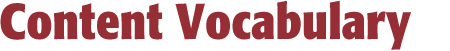 water cycle
desalination
groundwater
aquifer
evaporation
condensation
precipitation
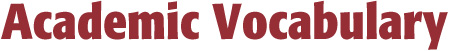 area
source
focus
Section 3-GTR
Earth’s Water
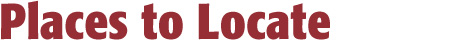 A.	Pacific Ocean
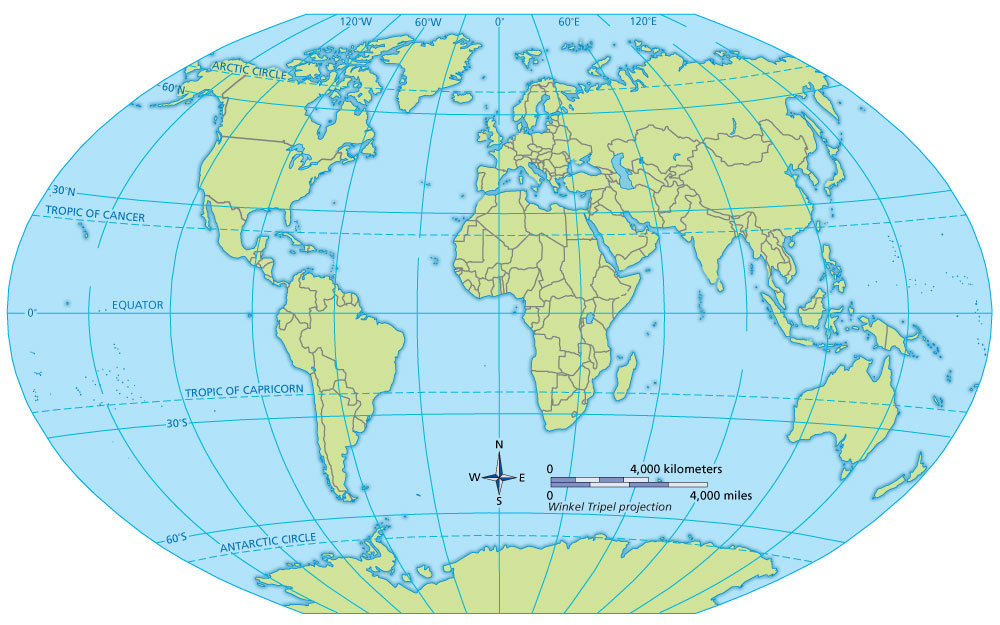 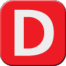 B.	Atlantic Ocean
C.	Indian Ocean
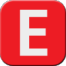 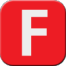 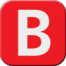 D.	Arctic Ocean
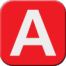 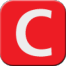 E.	Mediterranean Sea
F.	Gulf of Mexico
Section 3-GTR
Earth’s Water
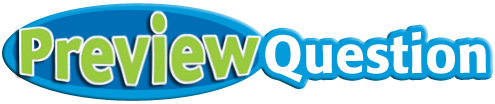 The total amount of water on earth 
A.	Always changes.
B.	Never changes.
C.	Sometimes changes.
A
B
C
Section 3
The Water Cycle
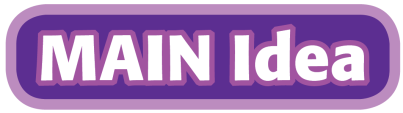 The amount of water on Earth remains fairly constant and moves in the water cycle.
The Earth’s water is constantly moving—from the oceans to the air to the land and finally back to the ocean.
Section 3
The Water Cycle (cont.)
The process involves:
Evaporation
Condensation
Precipitation
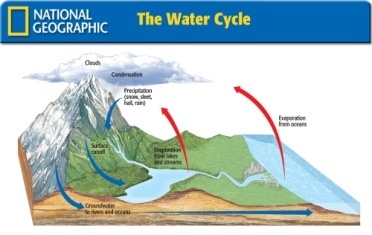 The Water Cycle
Section 3
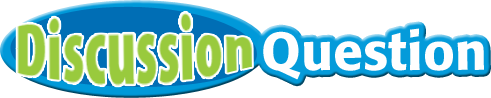 In which part of the water cycle does vapor change back into liquid?
A.	Evaporation
B.	Condensation
C.	Precipitation
A
B
C
Section 3
Bodies of Salt Water
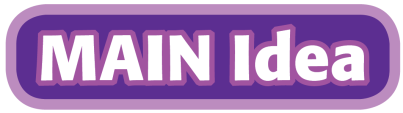 Salt water covers much of the Earth’s surface.
Oceans
About 97% of the Earth’s water is saltwater in the form of oceans, seas, gulfs, and bays.
Section 3
Bodies of Salt Water (cont.)
The four oceans are:
The Pacific
The Atlantic
The Indian
The Arctic
Section 3
Bodies of Salt Water (cont.)
Salt Water to Freshwater
Today, efforts focus on ways to meet the world’s increasing need for freshwater, such as turning ocean water into freshwater by removing the salt (called desalination).
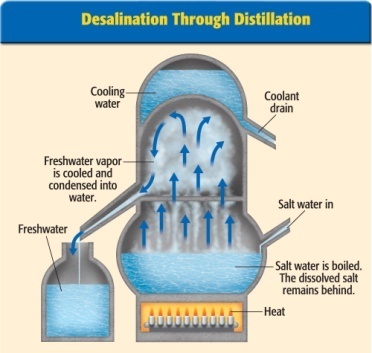 Desalination Through Distillation
Section 3
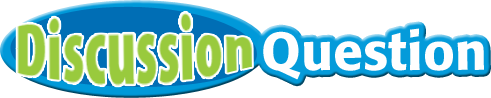 Which ocean is the largest?
A.	Pacific
B.	Atlantic
C.	Indian
D.	Arctic
A
B
C
D
Section 3
Bodies of Freshwater
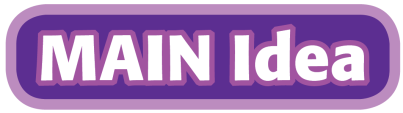 Although there is a small amount of freshwater on Earth, it is necessary to sustain life.
Lakes, Streams, and Rivers
Lakes, streams, and rivers contain less than 1% of the Earth’s freshwater.
Section 3
Bodies of Freshwater (cont.)
Groundwater
About 0.5% of the Earth’s freshwater is found beneath the surface also called groundwater.
Wells and springs tap into groundwater and are important sources of freshwater for people.
The majority of Earth’s freshwater is used in agriculture.
Section 3
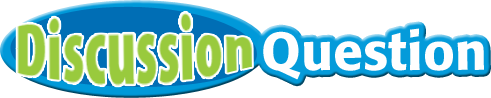 How much of the Earth’s total water supply is freshwater?
A.	1%
B.	2%
C.	3%
D.	4%
A
B
C
D
Section 3
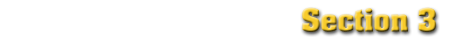 Section 3-End
Planet Earth
Earth is the third planet from the sun in our solar system. It is one of 4 planets with a solid, rocky crust, and the only planet with liquid water on its surface.
Earth’s proximity to the sun allows for liquid water on the surface needed to sustain life.
Earth also has an atmosphere that protects life from the harmful effects of the sun and keeps the Earth at a temperature suitable for a variety of life forms.
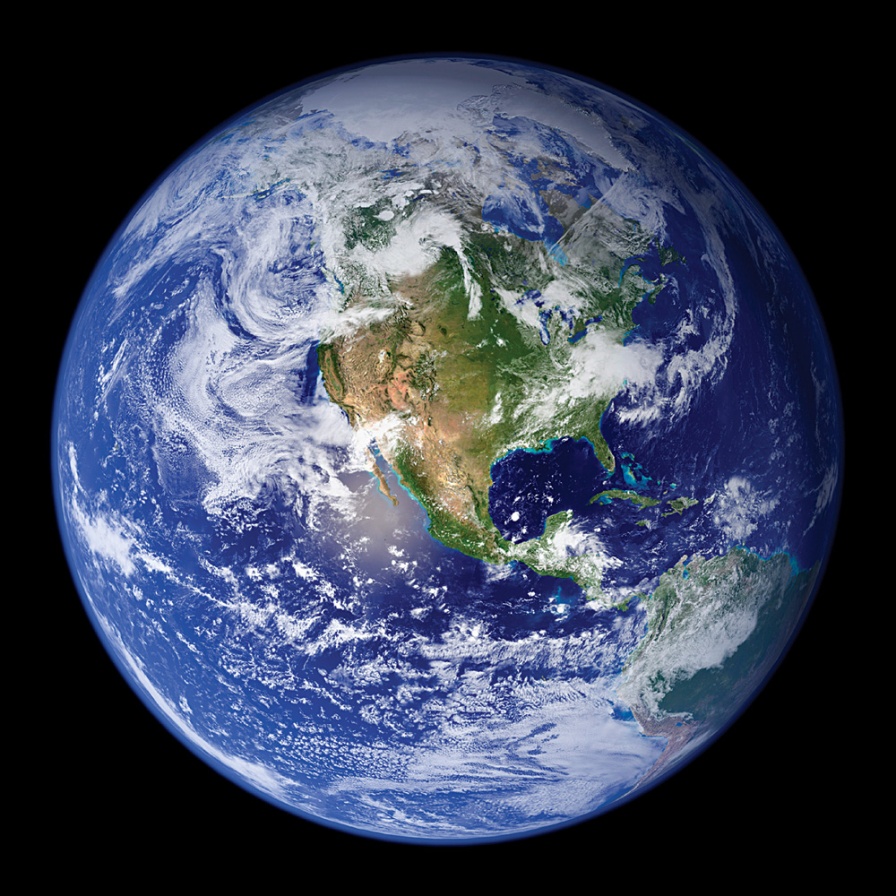 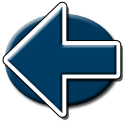 VS 1
Forces of Change
The Earth is shaped by internal and external forces.
Inside the Earth is a superheated, solid inner core. A liquid outer core is covered by the hot rock of the mantle.
The Earth’s crust, made up of more than a dozen slabs, rests on a melted layer of mantle. These slabs move around the globe, creating physical features.
Wind and water erosion shape the surface of the Earth.
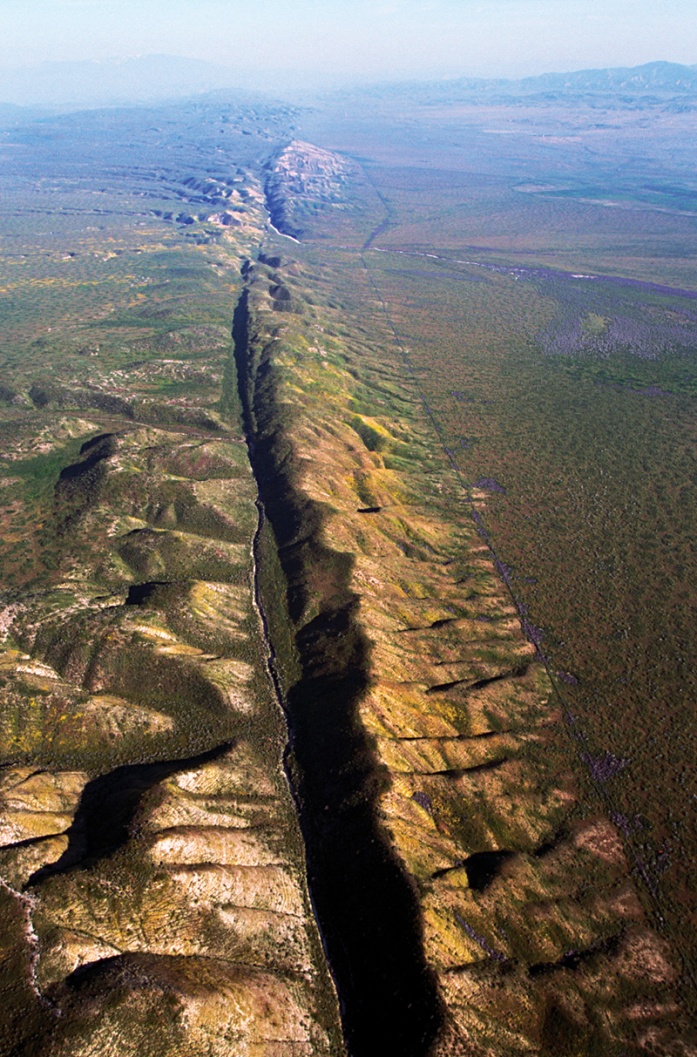 VS 2
Earth’s Water
The water cycle keeps Earth’s water constantly moving—water evaporates from oceans, lakes and streams. Then it cools, becomes condensation, and falls to Earth as precipitation.
Most of Earth’s water is found in the oceans. The rest is frozen in glaciers, found underground, or in lakes, rivers and streams.
Because most of Earth’s water is salty ocean water, people have found a way to remove the salt from water. Desalination is expensive, but useful in places where freshwater is scarce.
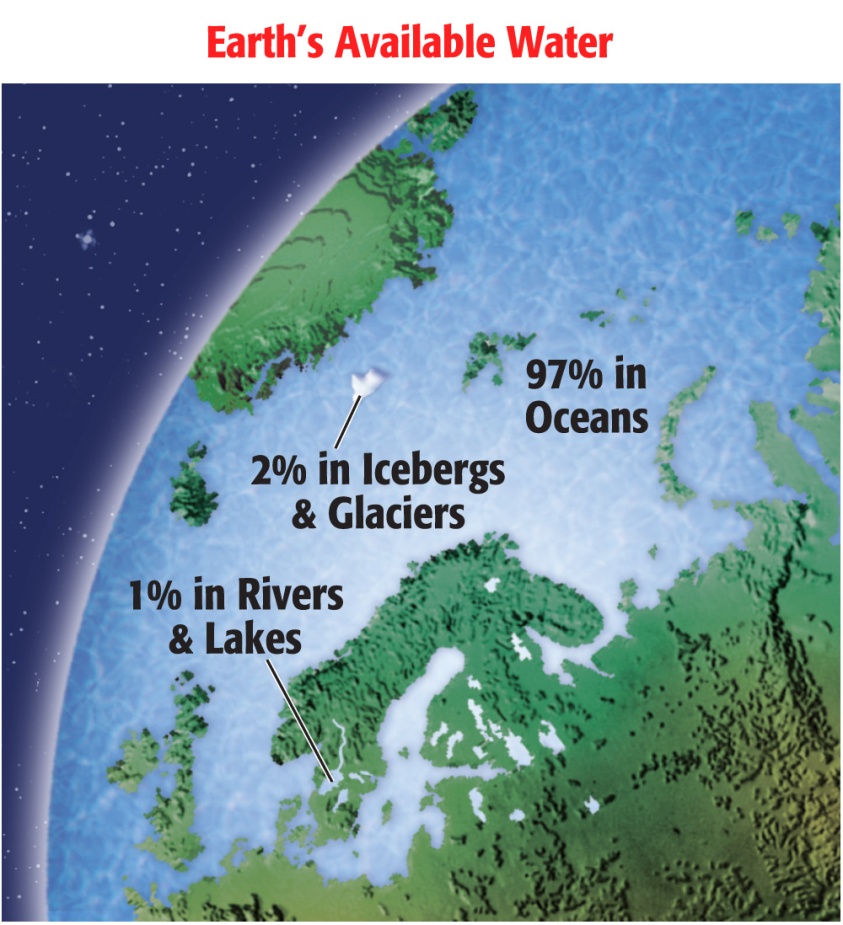 VS 3
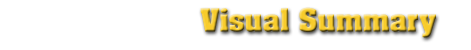 VS-End
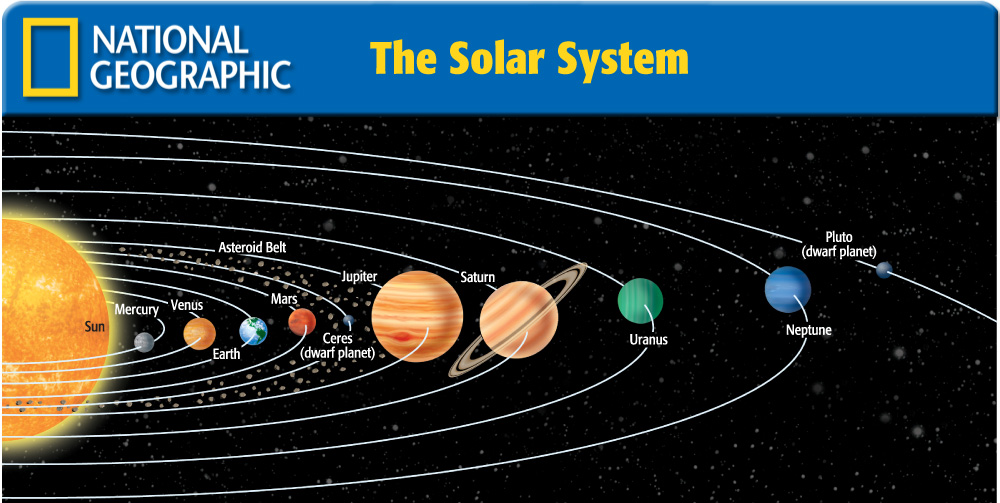 Figure 1
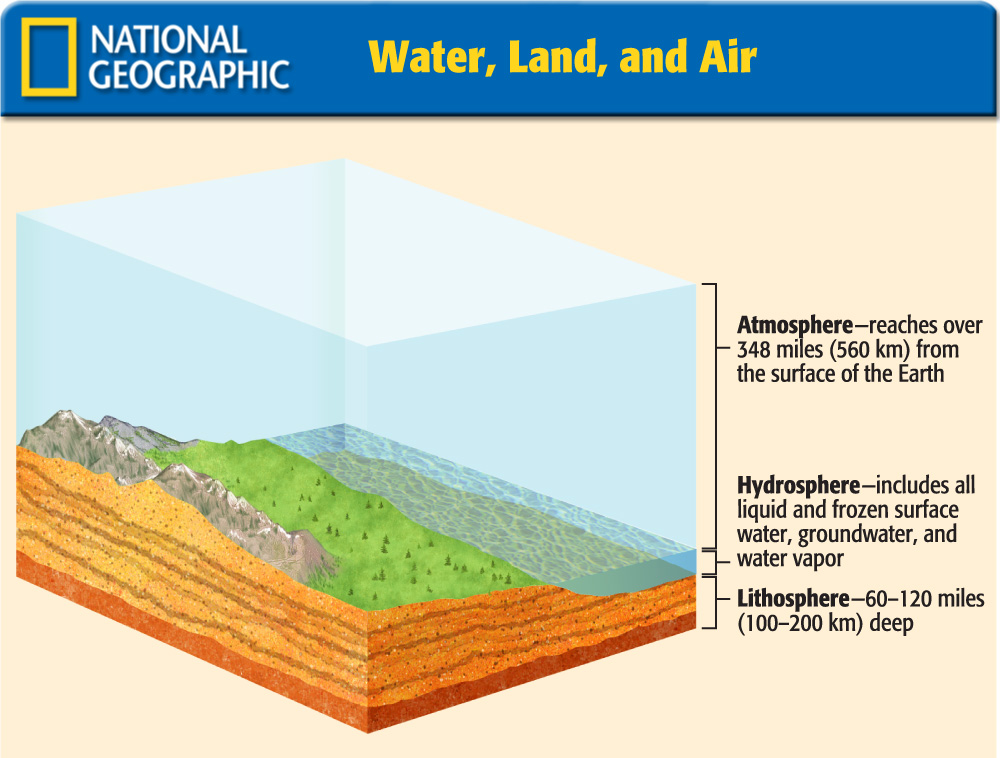 Figure 2
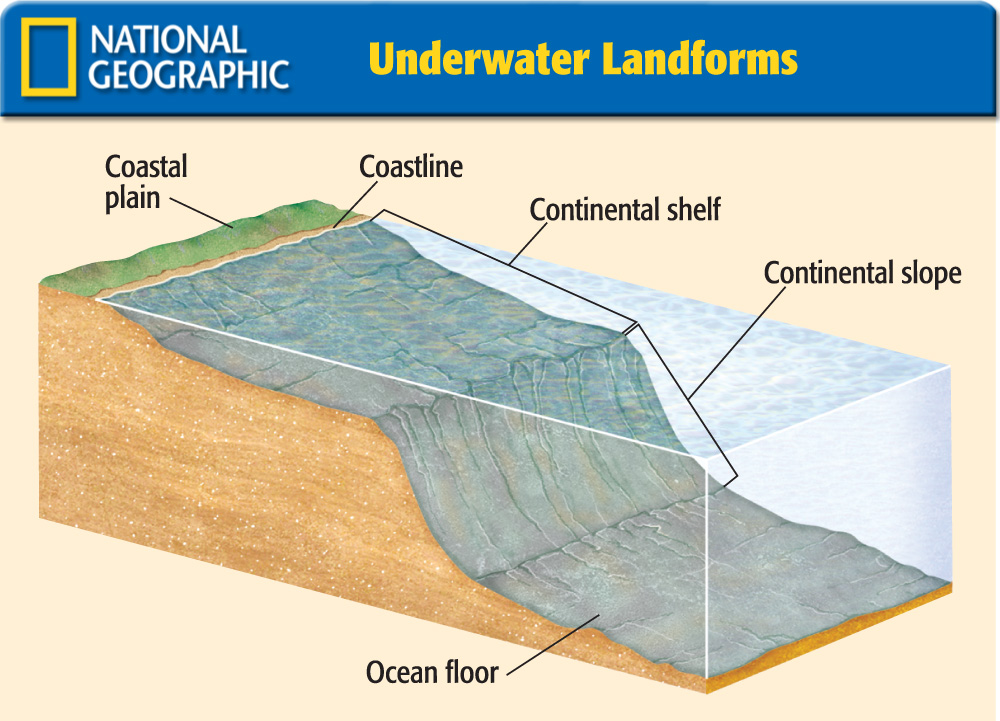 Figure 3
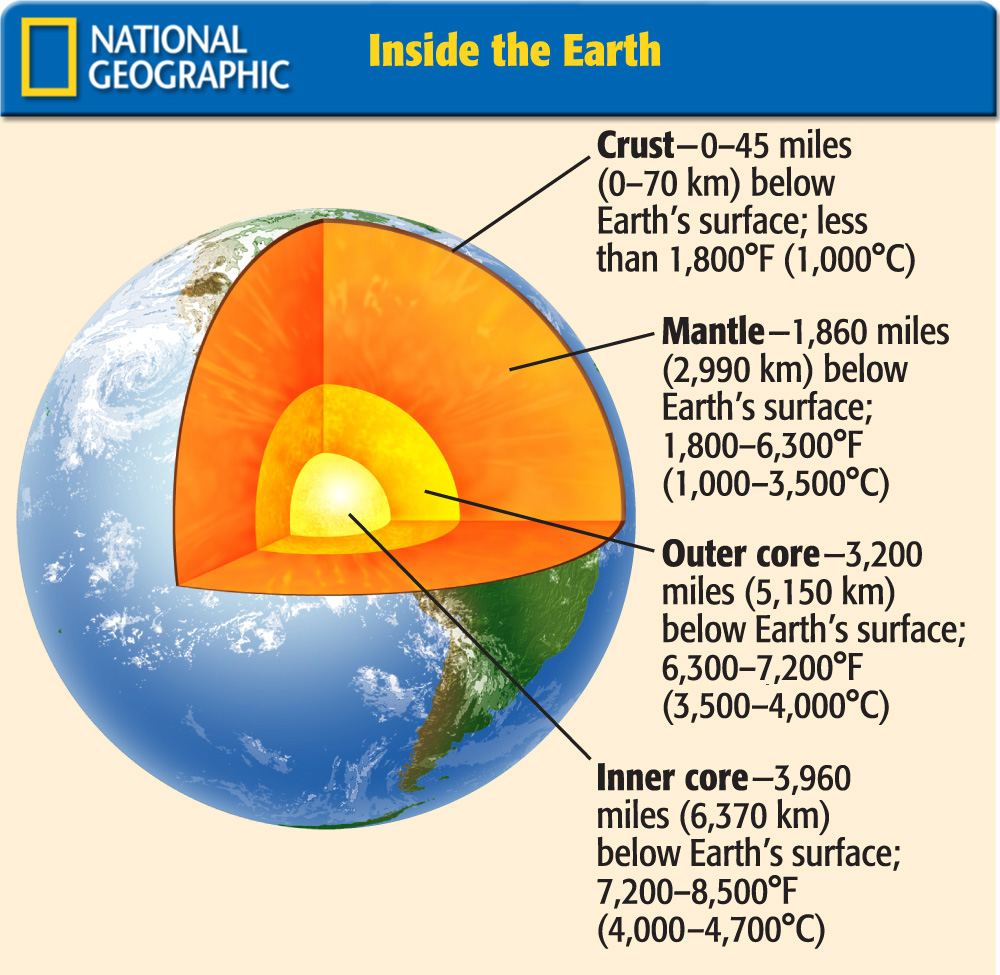 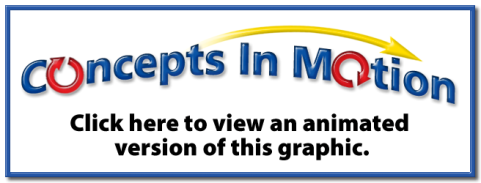 Figure 4
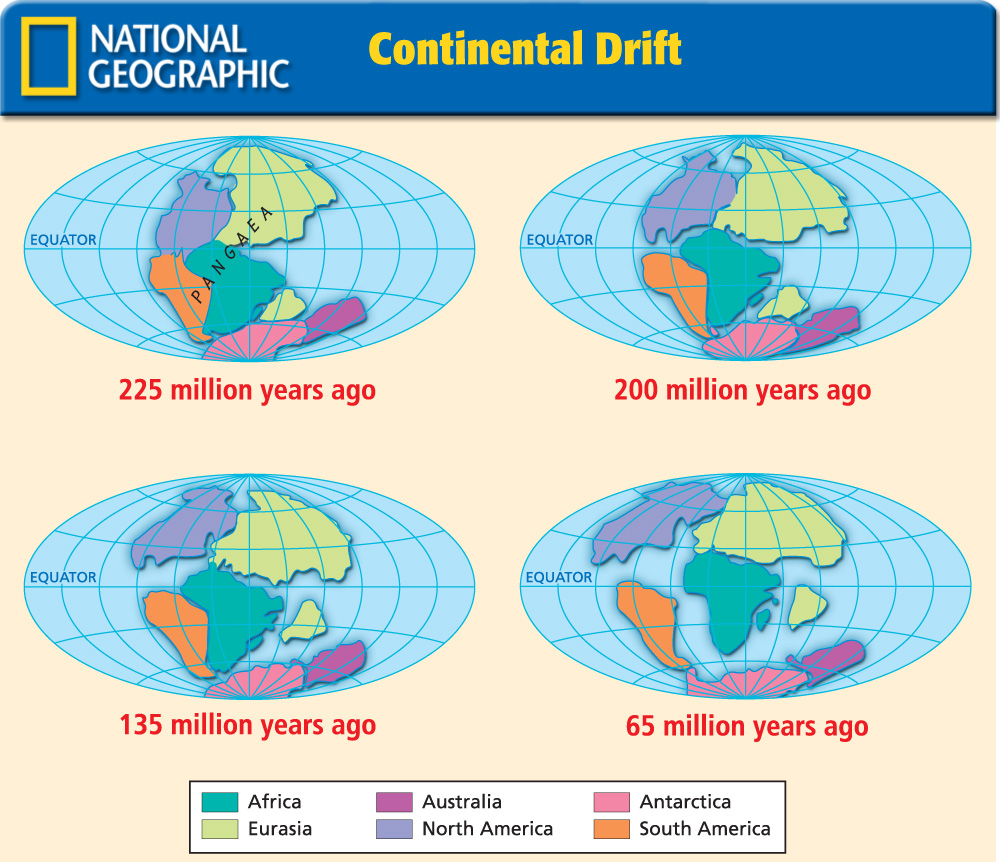 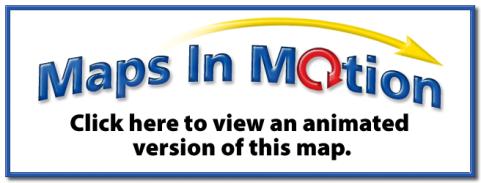 Figure 5
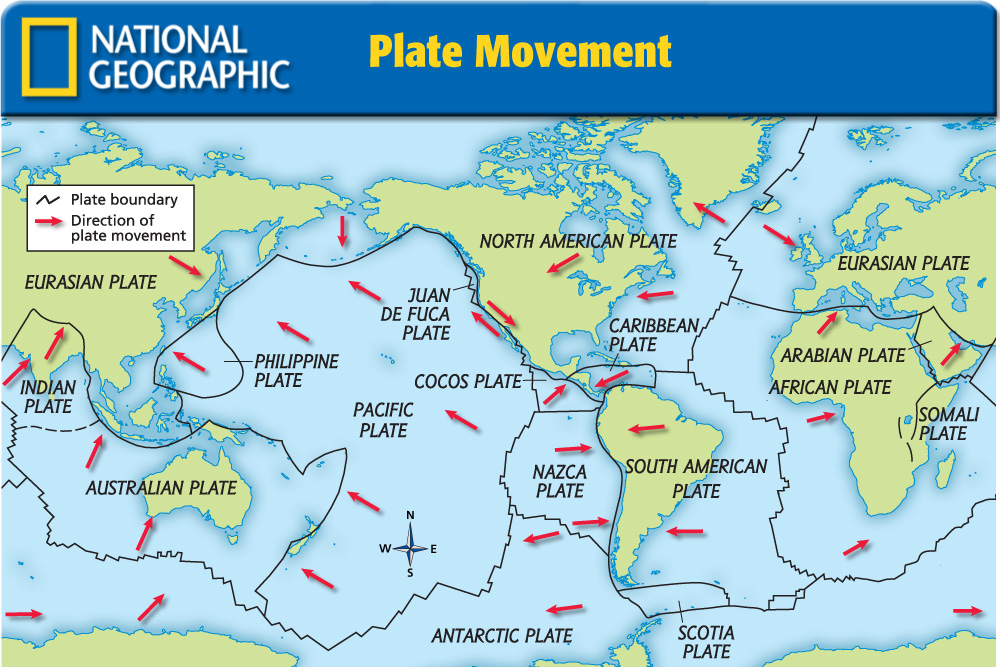 Figure 6
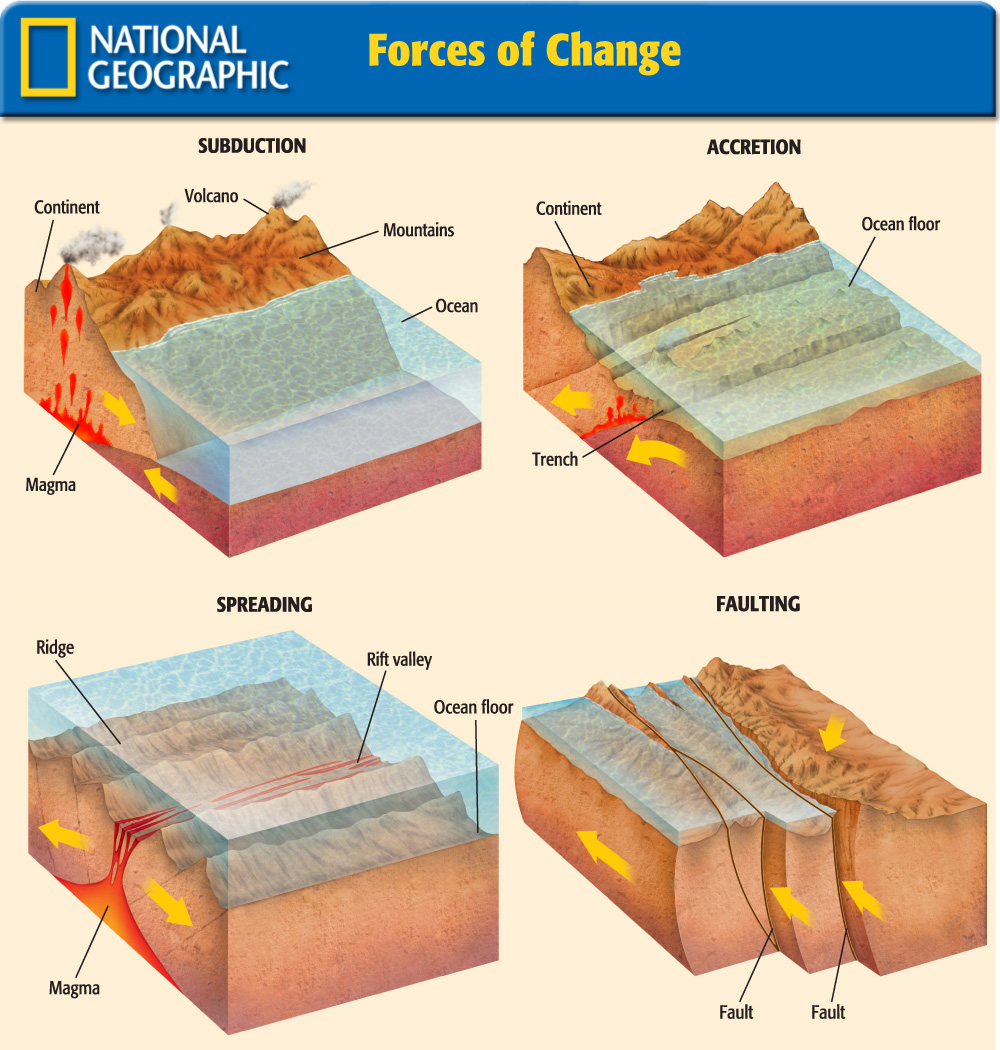 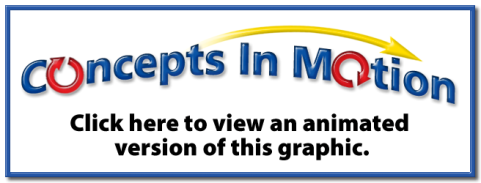 Figure 7
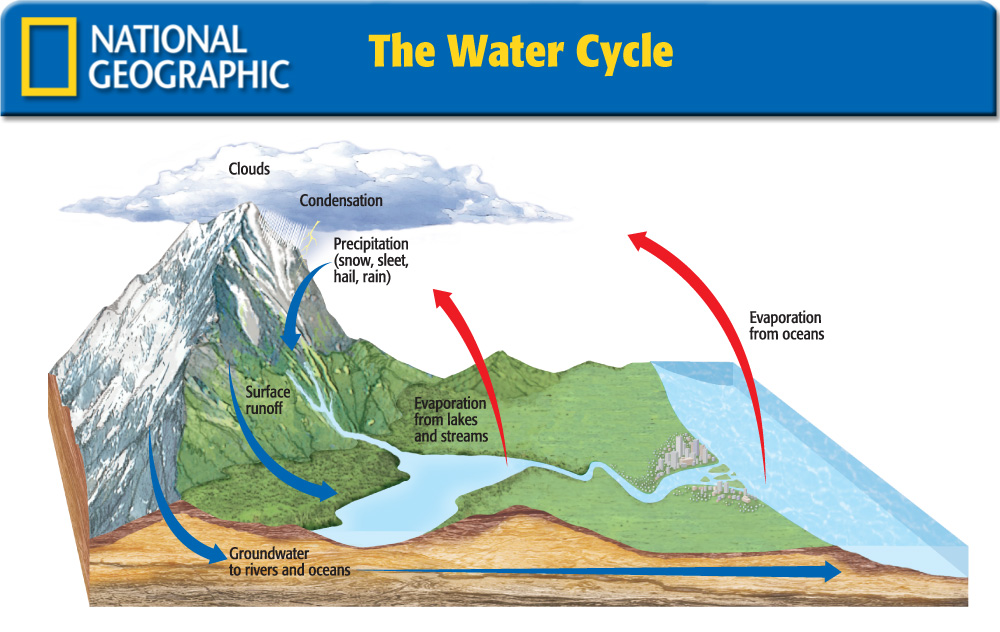 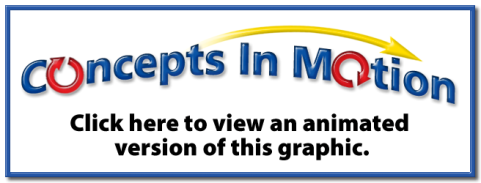 Figure 8
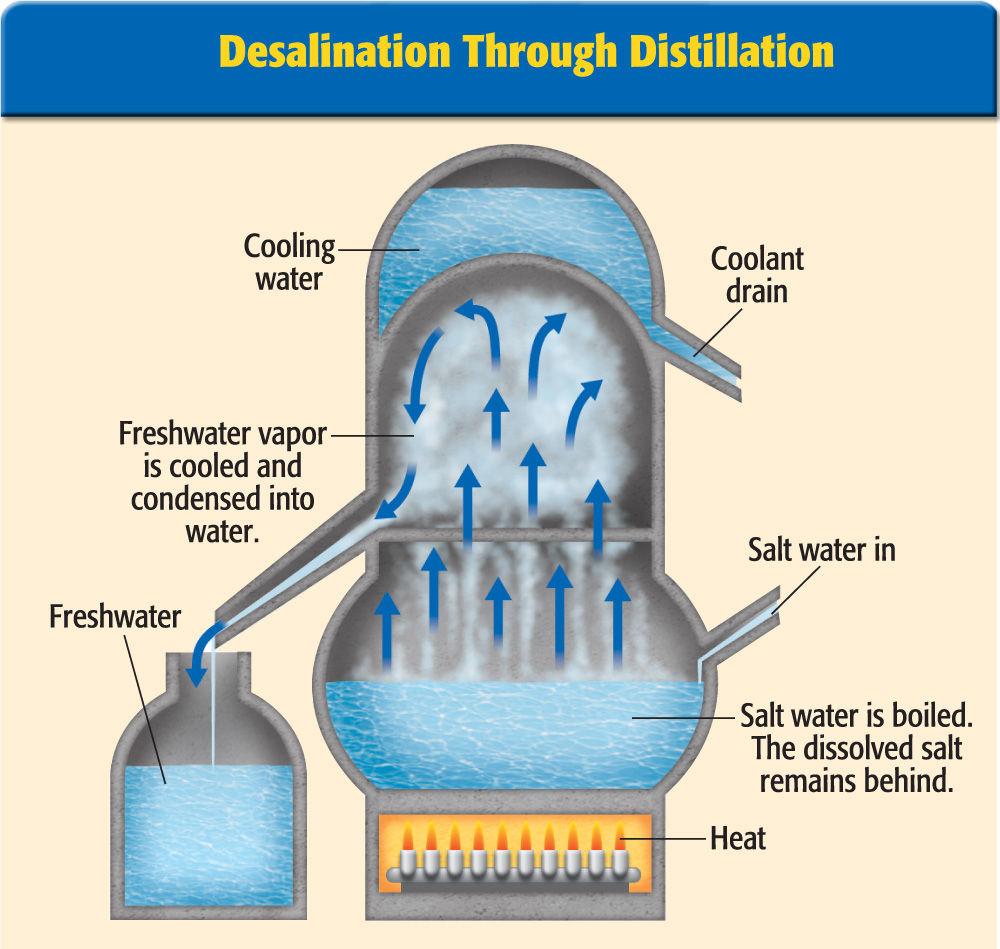 Figure 9
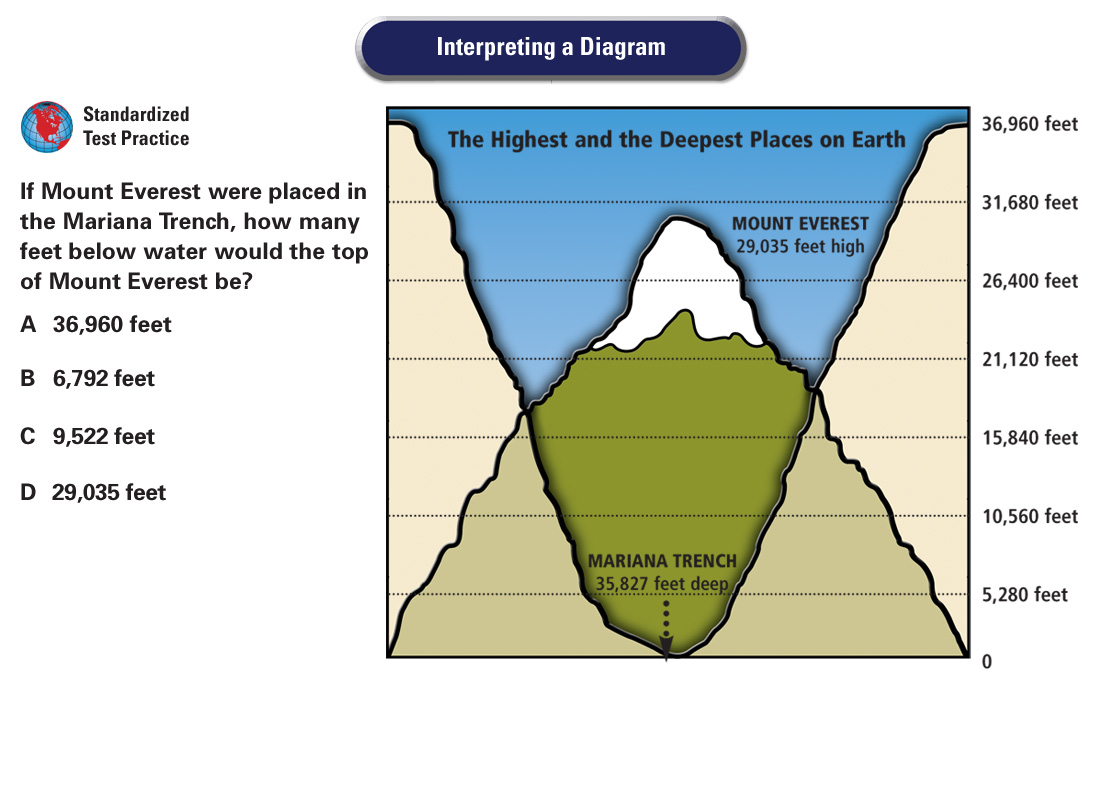 DFS Trans 1
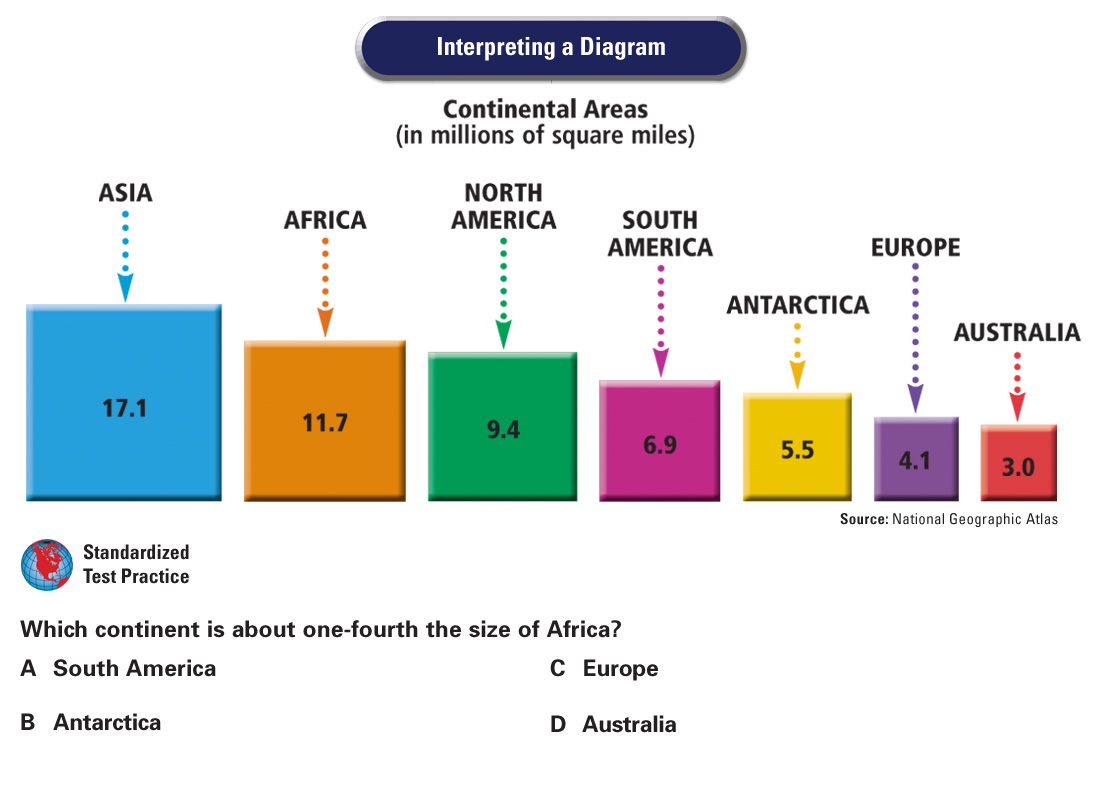 DFS Trans 2
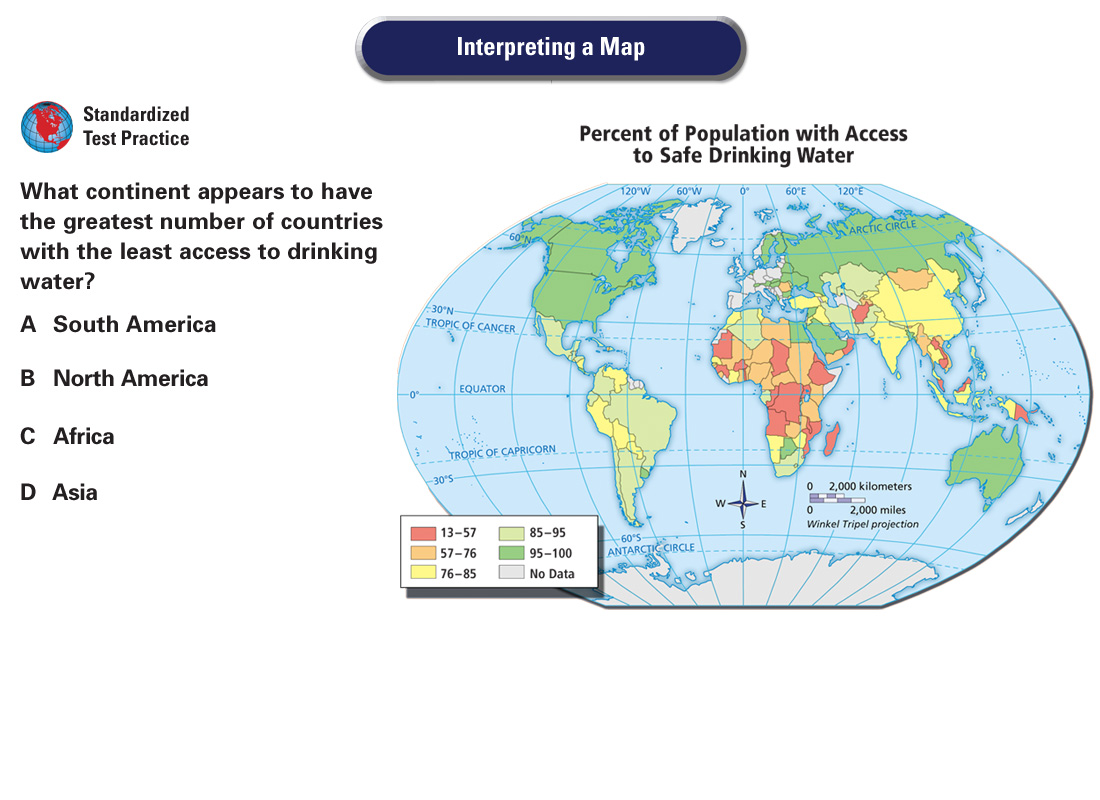 DFS Trans 3
hydrosphere
the watery areas of the earth, including oceans, lakes, rivers, and other bodies of water
Vocab1
lithosphere
surface land areas of the earth’s crust, including continents and ocean basins
Vocab2
atmosphere
a layer of gases that surrounds the Earth
Vocab3
biosphere
the part of the Earth where life exists
Vocab4
continental shelf
the part of a continent that extends underwater
Vocab5
core
the innermost layer of the Earth. Made up of a super-hot but solid inner core and a liquid outer core
Vocab6
mantle
thick middle layer of the Earth’s interior structure, consisting of dense, hot rock
Vocab7
crust
the rocky shell forming the Earth’s surface
Vocab8
continental drift
the theory that the continents were once joined and then slowly drifted apart
Vocab9
plate tectonics
the term scientists use to describe the activities of continental drift and magma flow which create many of Earth’s physical features
Vocab10
magma
molten rock that is pushed up from the Earth’s mantle
Vocab11
subduction
a process by which mountains can form as sea plates dive beneath continental plates
Vocab12
accretion
a slow process in which a sea plate slides under a continental plate, creating debris that can cause continents to grow outward
Vocab13
spreading
a process by which new land is created when sea plates pull apart and magma wells up between the plates
Vocab14
fold
a bend in layers of rock, sometimes caused by plate movement
Vocab15
fault
a crack or break in the Earth’s crust
Vocab16
faulting
a process of cracking that occurs when folded land cannot be bent any further
Vocab17
weathering
chemical or physical processes, such as freezing, that break down rocks
Vocab18
erosion
wearing away of the Earth’s surface by wind, flowing water, or glaciers
Vocab19
glacier
large body of ice that moves across the surface of the earth
Vocab20
moraine
piles of rocky debris left by melting glaciers
Vocab21
water cycle
regular movement of water from ocean to air to ground and back to the ocean
Vocab22
evaporation
process of converting into vapor
Vocab23
condensation
the process of excess water vapor changing into liquid water when warm air cools
Vocab24
precipitation
moisture that falls to the earth as rain, sleet, hail, or snow
Vocab25
desalination
the removal of salt from seawater to make it usable for drinking and farming
Vocab26
groundwater
water within the Earth that supplies wells and springs
Vocab27
aquifer
underground water-bearing layers of porous rock, sand, or gravel
Vocab28
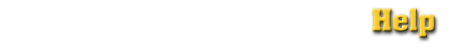 To navigate within this Presentation Plus! product:
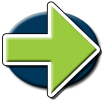 Click the Forward button to go to the next slide.
Click the Previous button to return to the previous slide.
Click the Return button to return to the main presentation.
Click the Home button to return to the Chapter Menu. 
Click the Help button to access this screen.
Click the Exit button or press the Escape key [Esc] to end the chapter slide show.
Links to Maps in Motion, static maps and charts, and transparencies appear near the bottom of slides as they are relevant.
Links to the Reference Atlas and Geography Online are located on the navigation bar of most screens.
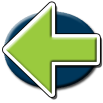 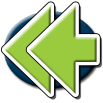 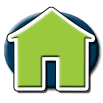 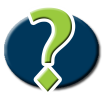 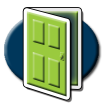 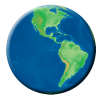 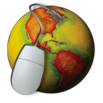 Help
This slide is intentionally blank.
End of Custom Shows